LATEST AMENDMENTS EFFECTIVE JANUARY 22, 2021
1
Definition of CSR Activities not considered as CSR specifically defined (Negative Attributes)
2
CSR means the activities undertaken by a company in pursuance of section 135 and rules made thereunder, but shall not include the following, namely:- 
Activities undertaken in pursuance of normal course of business of the company.
Any activity undertaken by the company outside India except for training of Indian sports personnel representing any State or Union territory at national level or India at international level; 
 Contribution of any amount directly or indirectly to any political party u/s 182; 
Activities benefitting employees of the company as defined in section 2(k) of the Code on Wages, 2019 (Retrenchment Benefits, Retirement benefits or ex-gratia payments); 
 Activities supported by the companies on sponsorship basis for deriving marketing benefits for its products or services; 
 Activities carried out for fulfilment of any other statutory obligations under any law in force in India.
CSR Policy
3
Policy Includes:
A statement containing the approach and direction given by the Board of a company, taking into account the recommendations of its CSR Committee.
Guiding principles for selection, implementation and monitoring of activities.
Formulation of the annual action plan.
Administrative Overhead
4
The expenses incurred by the company for ‘general management and administration’ of CSR functions in the company.
The expenses directly incurred for the designing, implementation, monitoring, and evaluation of a particular CSR project or program are excluded.

Definition has been added to give effect to 5% capping of administrative overheads in terms of Rule 7(1).
CSR Committee
5
Constitution of CSR Committee is now optional, if the CSR obligation u/s 135(5) does not exceed Rs. 50 lakhs. 
In such case, the functions of CSR Committee shall be discharged by the Board of Directors.
On-Going Projects
6
“Ongoing Project” means a multi-year project undertaken by a Company in fulfillment of its CSR obligation having timelines not exceeding 3 years excluding the financial year in which it was commenced, and shall include such project that was initially not approved as a multi-year project but whose duration has been extended beyond 1 year by the board based on reasonable justification.
Ongoing project = Project already commenced + multi-year project whose duration is not less than one year but not exceeding 3 years.
Section 135(6) of the Act provides a separate treatment for unspent amount on CSR Activities engaged in ongoing Projects.
Treatment of unspent amount
7
Unspent amount  not relating to any Ongoing project
8
Where the amount unspent does not related to any ongoing project is required to be transferred to a fund specified in Schedule VII, within a period of 6 months from the closure of financial year.
Reasons for not spending the same are required to be disclosed in the report of the Board of Directors.
Ex: the amount remaining unspent for the financial year 2020-21, not relating to any ongoing project(s) shall be transferred to a fund specified in Schedule VII latest by September 30, 2021.
Unspent amount relating to an Ongoing project
9
Where the amount unspent is related to any ongoing project is required to be transferred to a special account (Unspent Corporate Social Responsibility Account)  required to be opened by the company for that financial year in a scheduled bank within a period of thirty days from the end of financial year.
Amount unspent relating to an ongoing project for the financial year 2020-21 be transferred to a special account latest by April 30, 2021.
Other cases of unspent amount
10
An amount which is transferred in unspent corporate social responsibility account shall be spent within a period of three financial years from the date of such transfer.
In case of failure to spent such amount be transferred to a fund as specified in Schedule VII within a period of thirty days from completion of three years.
An amount remining unspent for financial year 2020-21 be utilized for the approved project by 2023-24.
While calculating the period of three financial years, the financial in which the project was approved be excluded.
Consequences of not transferring the unspent amount in Schedule VII fund
11
Company shall be liable to pay a penalty of twice the amount required to be transferred to a fund specified in Schedule VII or the Unspent CSR account, as the case may be, or one crore rupees, which ever is less.
Every officer in default shall be liable to a penalty of one-tenth of the amount required to be transferred to a fund specified in Schedule VII or the Unspent CSR account, as the case may be, or two lakh rupees, which ever is less.

Offences are de-criminalized vide Companies (Amendment) Act, 2020
a. Imprisonment up-to three years; or
b. Fine of Rs. 50k to 5L;or 
c. Both
Surplus arising out of CSR activities
12
Surplus arising out of CSR activities shall not form part of business profit of the company.
Plough back into the same CSR project or transfer the same to unspent CSR account and spend the same as per the CSR policy or transfer the same to a fund specified in Schedule VII within a period of 6months from the closure of financial year.
Carry forward and set off of excess CSR amount spent
13
Companies can carry forward the higher CSR spend beyond the minimum required amount, for set-off with CSR obligation up to immediate succeeding 3 financial years.
Conditions to be fulfilled for availing set off:
Excess amount available  for set off shall not                                   include the surplus arising out of the CSR activities, if any
The Board shall pass a resolution to that effect
Implementing Agency
14
Registration of Implementing Agencies is mandatory w.e.f April 01, 2021 in form CSR – 1 wherein unique CSR registration number will be generated for each entity automatically.
Entities eligible to carry CSR activities includes Section 8 company, Registered Public Trust and Registered Society. Further, only registered public trust allowed as against registered trust except in case of SG/CG.
The eligible entities must be registered under Section 12A and 80G of the Income Tax Act, 1961.
Track record of three years of implementing agency in similar activities is required.
Hence, registration is must both under CA and IT.
International Organisation
15
A company may engage international organisations for designing, monitoring and evaluation of the CSR projects or programmes as per its CSR policy as well as for capacity building of their own personnel for CSR. 

 International Organisation: means an organisation notified by the Central Government as an international organisation under section 3 of the United Nations (Privileges and Immunities) Act, 1947.
Board and CFO responsibility
16
The CFO/ any person responsible for Financial Management shall certify to the Board of Directors to the effect that the funds disbursed for CSR have been utilised for the purpose and in the manner as approved by the Board of Directors of the company. 

In case of ongoing project, the Board of a Company shall monitor the implementation of the project with reference to the approved timelines and year-wise allocation and shall be competent to make modifications, if any, for smooth implementation of the project within the overall permissible time period.
Annual Action Plan
17
In addition to the functions specified in Section 135, now, the CSR Committee shall formulate and recommend to the Board, an annual action plan in pursuance of its CSR policy, which shall include the following,:-
  i)  List of CSR projects or programs to be undertaken in areas or subjects     	specified in Schedule VII of the Act;
ii)  Manner of execution of such projects or programs;
iii) Modalities of Utilization of funds and Implementation schedules;
v)  Monitoring and reporting mechanism for projects;
vi) Details of need and impact assessment, if any for the projects undertaken by Company.
	The Board may alter such annual action plan at any time during the  financial year, as per the recommendation of its CSR Committee, based on the reasonable justification to that effect.”
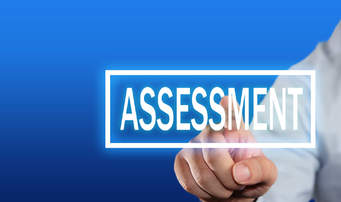 Impact Assessment
18
Who is required to perform Impact Assessment?
     Every company having average CSR obligation of Rs. 10 crore or more, in 3 immediately preceding financial years.
Do all CSR Projects require Impact Assessment?
     CSR projects having outlays of Rs. 1 crore or more; and which have completed at least 1 year.
Impact Assessment is to be performed by an independent agency. 
The impact assessment reports shall be placed before the Board and shall be annexed to the Annual Report on CSR.
Impact Assessment Expenditure
19
A company undertaking impact assessment may book the expenditure towards CSR for that financial year.
Limit on the CSR Expenditure which may be booked by Companies:
    5 % of the total CSR expenditure for that financial year
     OR	                         whichever is less
    50 Lakh rupees,
Capital Asset
20
Companies may now spent the CSR amount for creation or acquisition of a capital asset, which shall be held by – 
➢ a Section 8 Company, or a Registered Public Trust or Registered Society, having charitable objects and CSR Registration Number (after filing Form CSR-1); or 
➢ beneficiaries of the said CSR project, in the form of self help groups, collectives, entities; or
➢ a public authority

Any capital asset created by a company prior to 22/01/2021, shall within a period of 180 days from 22/01/2021 comply with the aforementioned requirement, which may be extended by a further period of not more than 90 days with the approval of the Board based on reasonable justification.
Annual Report on CSR Activities
21
Insertion of new format of Annexure for CSR Reporting
    The Board's Report of a company shall include an annual report on CSR containing particulars specified in Annexure I (where Financial Year commenced prior to 1st April, 2020) or Annexure II (where Financial Year commenced on or after to 1st April, 2020), as applicable.
Annexure II mandates additional disclosure w.r.t
Impact Assessment
Amount available for setoff
Overheads
CSR amount spent on ongoing projects
Unspent amount against ongoing projects
Details regarding capital assets
However, for Financial Year 2019-20, Old Annual Report on CSR Activities will continue.
Website Disclosures – Display of CSR activities on website
22
The Board of the company shall mandatorily disclose on its website for public access:
The Composition of CSR Committee
CSR Policy
Projects approved by the Board
National Unspent CSR Fund
23
Central Government shall establish the “National Unspent CSR Fund” for the purpose of transferring the unspent CSR amount which shall be used for activities listed in Schedule VII.
Until such fund is created, the unspent CSR amount shall be transferred by company to any fund as specified in Schedule VII.
Following are the funds specified in Schedule VII:
Prime Minister’s National Relief Fund
PM Cares Fund (Prime Minister’s Citizen Assistance and Relief in Emergency Situation Fund)
Swach Bharat Kosh
Clean Ganga Fund
Change in CSR Regime
24
.
Comply or Explain
Comply or Transfer
THANK YOU
CS Sachin Khurana
FCS, LL.B., M.COMPracticing Company Secretary+91- 9540407575 sachinkhuranacs@gmail.com